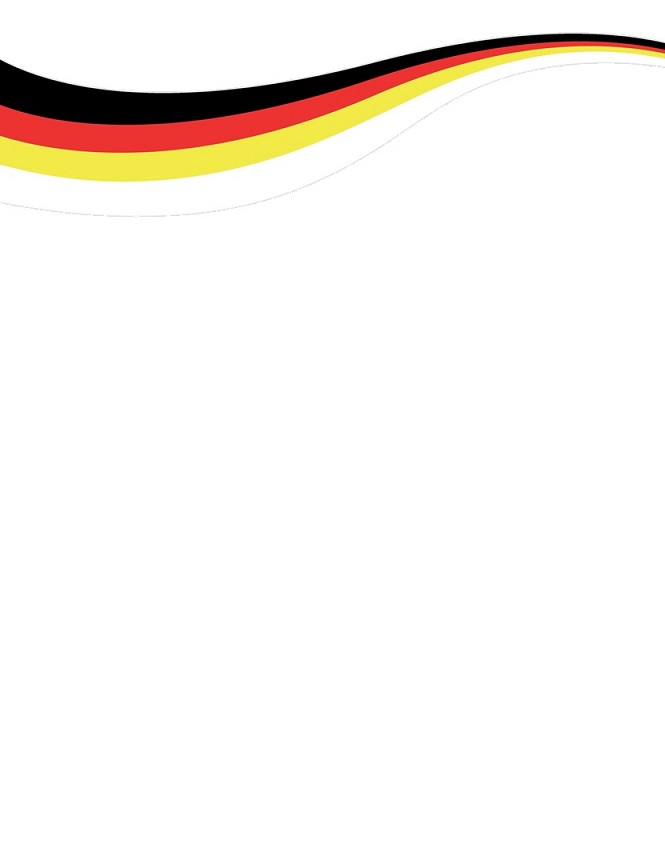 Transforming First Nations Education Funding
October 24, 2017
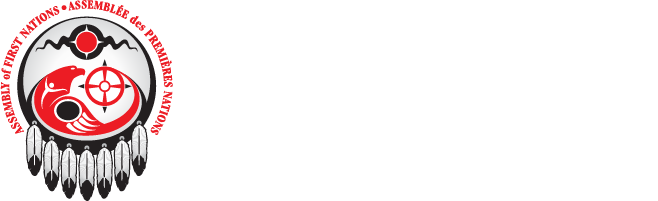 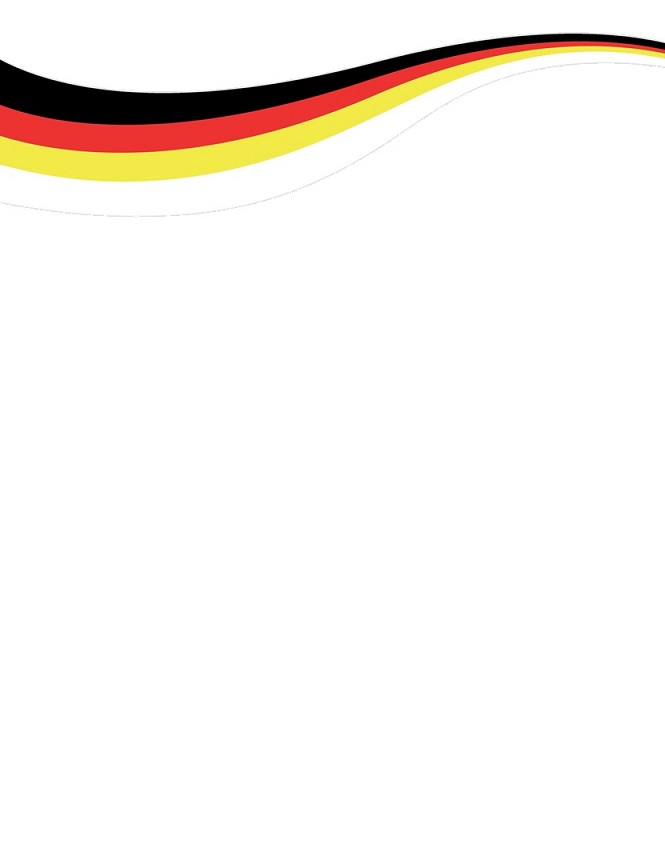 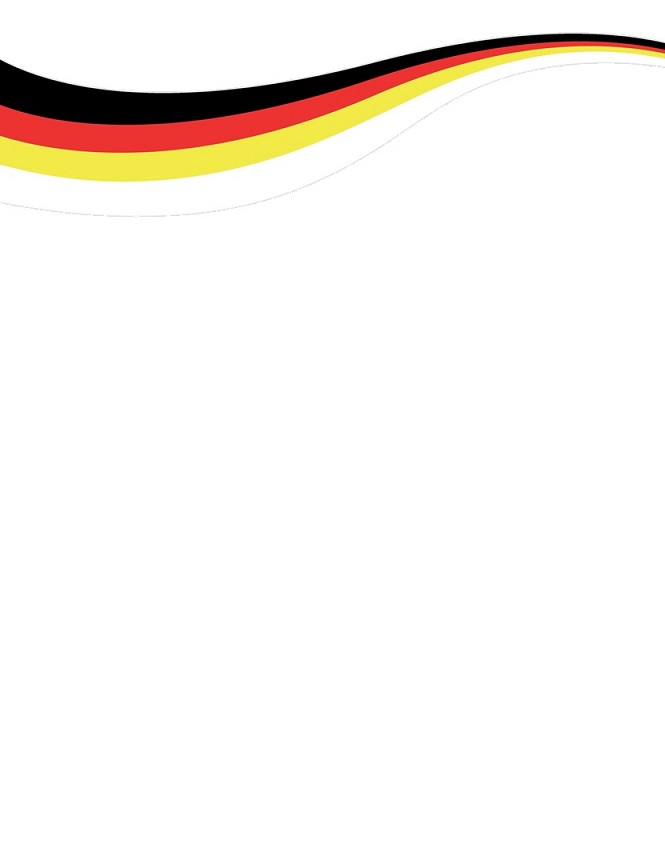 Context
Demographics
Approximately 108,000 First Nation elementary and secondary students live on reserve, aged 4-21 years
On average, provincial tuition costs account for about 1/3 of total INAC expenditures on First Nation education
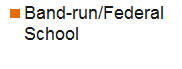 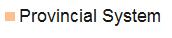 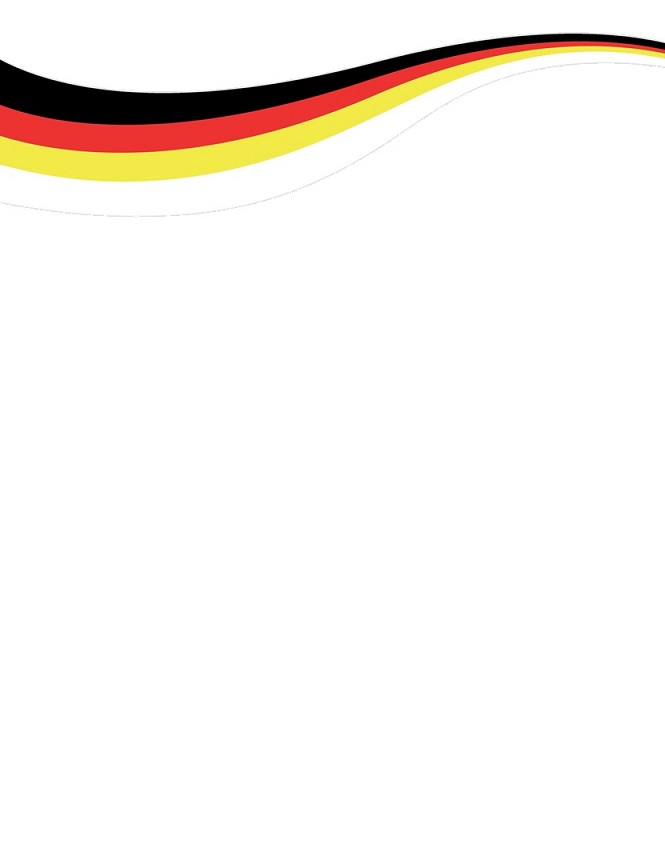 Context
Educational Outcomes
Educational attainment among First Nation students is improving, but there remains an unacceptable outcome gap, as compared to the non-Indigenous population.
Only about 60% of First Nation people aged 25-64 have completed high school, and less than half have a post-secondary diploma or certificate.
Guided by the Truth and Reconciliation Commission’s Calls to Action, we all need to work together to better serve First Nation students to overcome this educational attainment gap
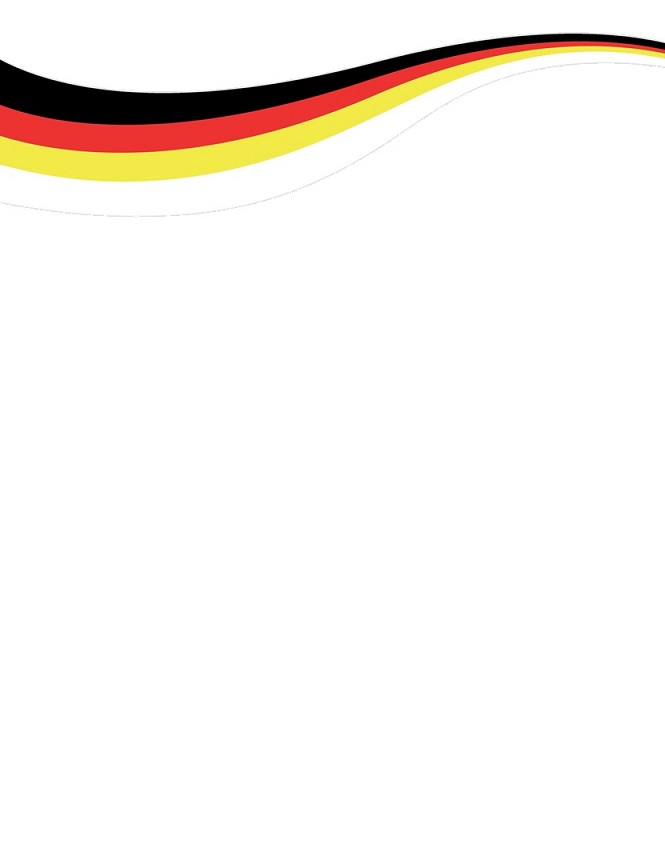 Context
Section 35 of the Constitution
Recognizes and affirms the inherent and Treaty rights of First Nations and other Indigenous Peoples.

United Nations Declaration on the Rights of Indigenous Peoples 
Indigenous Peoples have the right to establish and control their education systems and institutions providing education in their own languages, in a manner appropriate to their cultural methods of teaching and learning.

Truth and Reconciliation Commission (TRC)
Among the 94 Calls to Action, many speak to the role of schools in advancing reconciliation and building better relations between Indigenous Peoples and other Canadians.
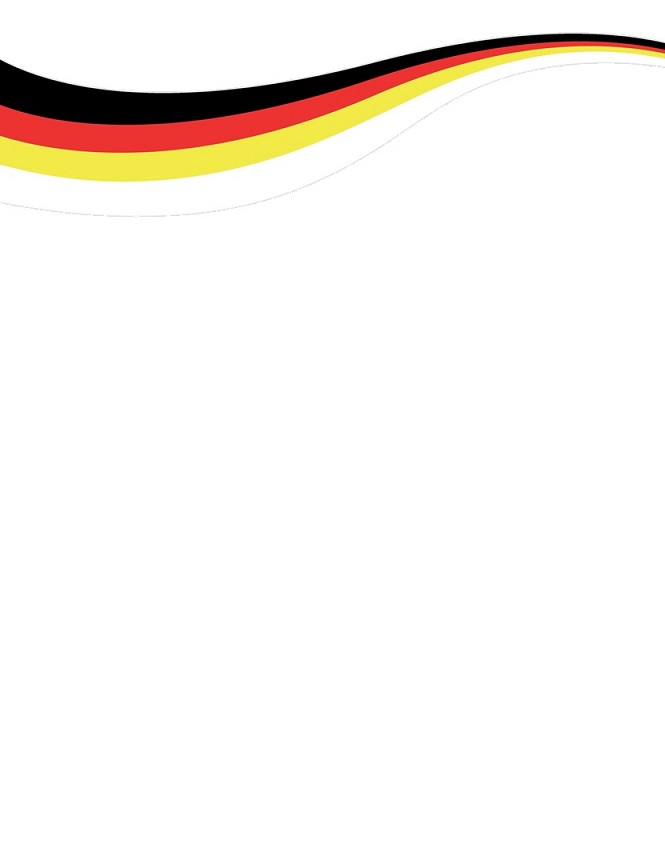 Background - AFN Mandate
AFN Resolutions and key documents calling for a transformation for First Nation education funding:
AFN Resolution 35/2014 A Federal Act for Funding First Nation Education
AFN Resolution 16/2016 Honourable Process to develop recommendations to support First Nations Education Reform
2010 AFN policy document First Nations Control of First Nations Education
[Speaker Notes: Jul 2016 Chiefs in Assembly at the Assembly of First Nations (AFN) Annual General Assembly directed AFN to engage in an “Honourable process to develop recommendations to support First Nations Education Reform” through AFN Resolution #16/2016 which called for First Nations draft federal legislation and/or policy and a MC for submission in the Fall 2017.]
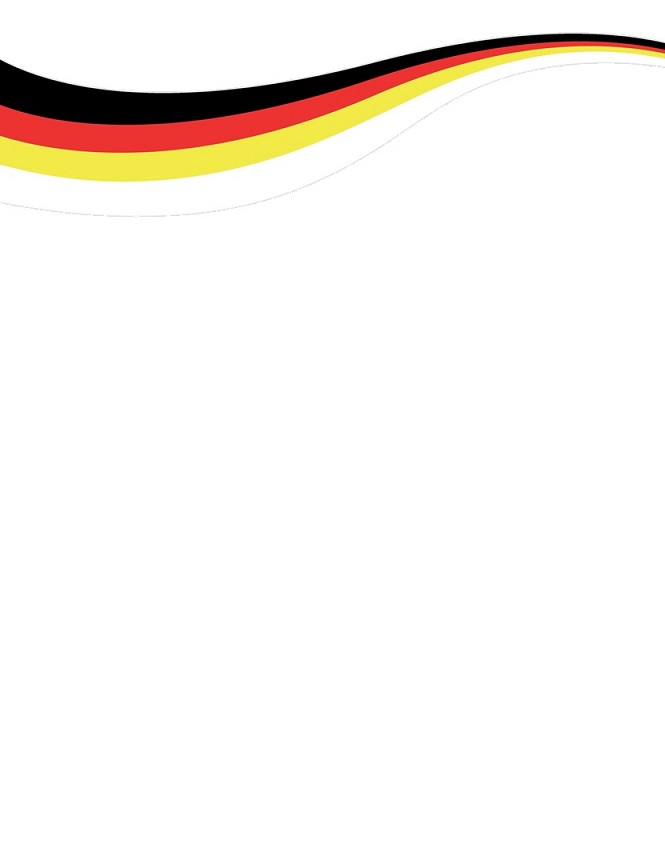 First Nation Control of First Nation Education
First Nations first published the concept of “Indian Control of Indian Education” in 1972

	




First Nation control means that First Nations are able to exercise their inherent rights to education by developing their own policies and laws to provide linguistically and culturally-appropriate education that meets the individual and collective needs of their learners.
AFN Chiefs-in-Assembly endorsed First Nation Control of First Nation Education as an AFN policy document in 2010.
The time has come for a radical change in Indian education. Our aim is to make education relevant to the philosophy and needs of the Indian people. We want education to give our children a strong sense of identity, with confidence in their personal worth and ability.”
Background - Joint AFN/INAC Process
AFN/INAC
Joint Working Committee
(CCOE / INAC)
Chiefs Committee on Education
(CCOE)
Government of Canada
-------------------------------------
Indigenous and Northern Affairs Canada 
(INAC)
National Indian Education Council (NIEC)
------------------------------
AFN Education
Education Statutory Funding
Funding
Mechanisms
Early Childhood Education
Post-Secondary Education
Northern 
And Remote
Task Team
8
Joint Task Teams
First Nations Regional Approaches
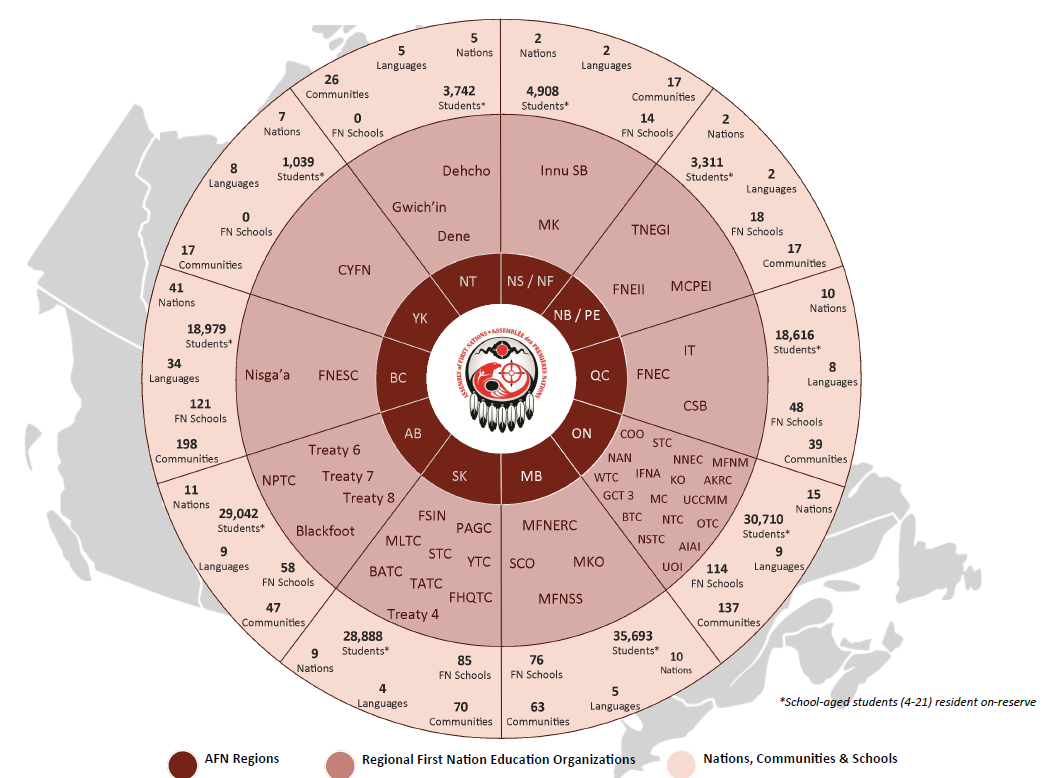 9
Budget 2016 investments
2015-16 expenditures: $1.8 billion  /  Forecasted 2016-17 expenditures: $2.15 billion
10
Co-Developed Policy Recommendations for Cabinet
A co-developed policy approach will go to federal Cabinet in Fall 2017 that seeks to:
Allocate the remaining $665M identified for implementing transformation from Budget 2016 investments.
As of 2018-19, support First Nations to develop their own regional education models and approaches through Regional Education Agreements that include a new education funding model that use the provincial education funding model as a base calculation, plus adaptations and enhancements that provide funding for the unique needs of First Nation students, communities and schools.
If a regional agreement is not in place for 2019-20, First Nations will be funded using regional interim funding models that replaces INAC’s outdated, proposal-based programming to provides  sufficient, predictable and sustainable funding to First Nation communities, schools and systems.
11
[Speaker Notes: Overall result]
New Education Funding Approach
CURRENT POLICY AUTHORITY
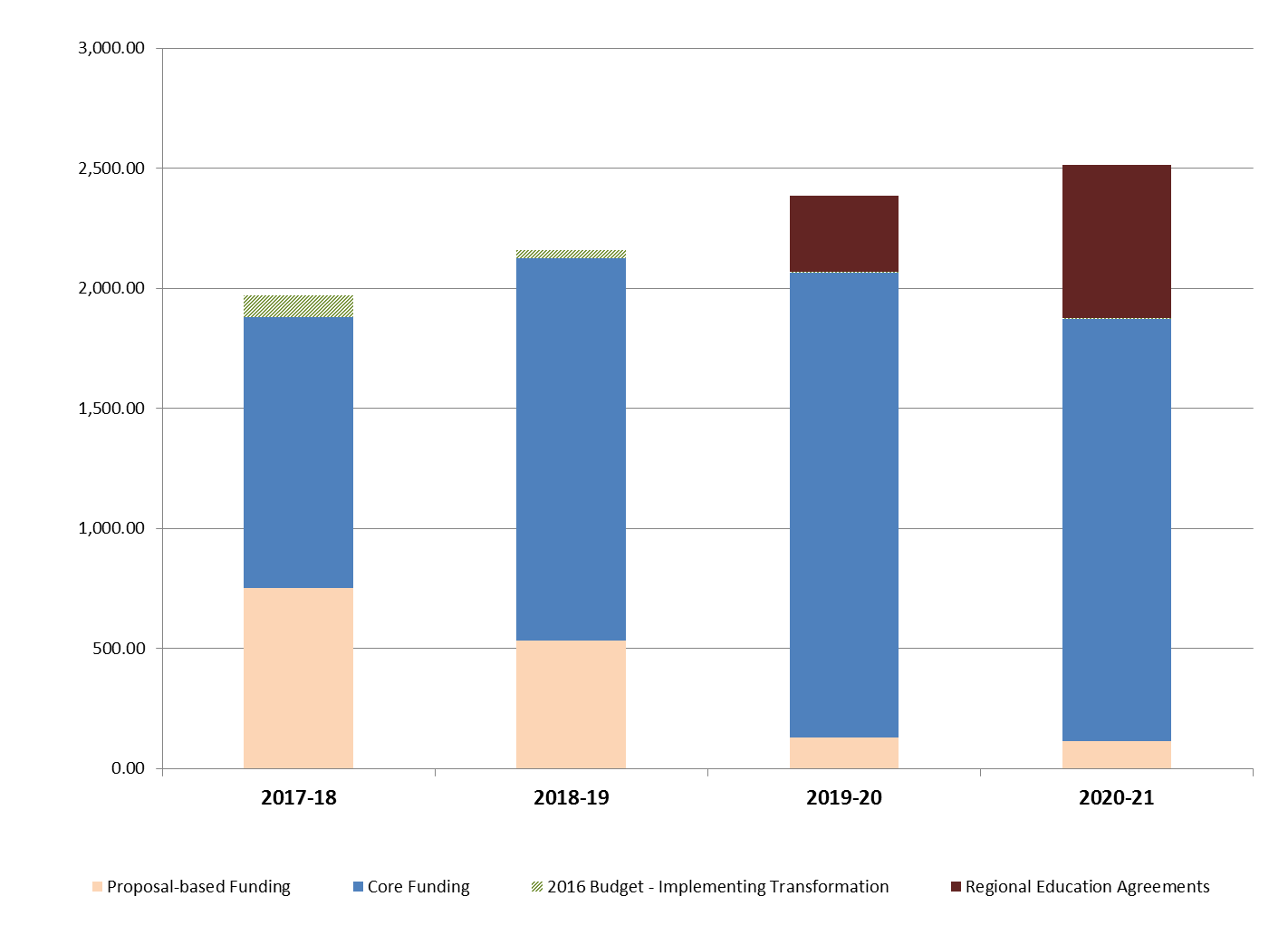 $18,880
Per student
Implementing Transformation
(Supporting School-Board like Systems)
Existing INAC Funding for K-12 Education
+
2016 Federal Budget Commitments
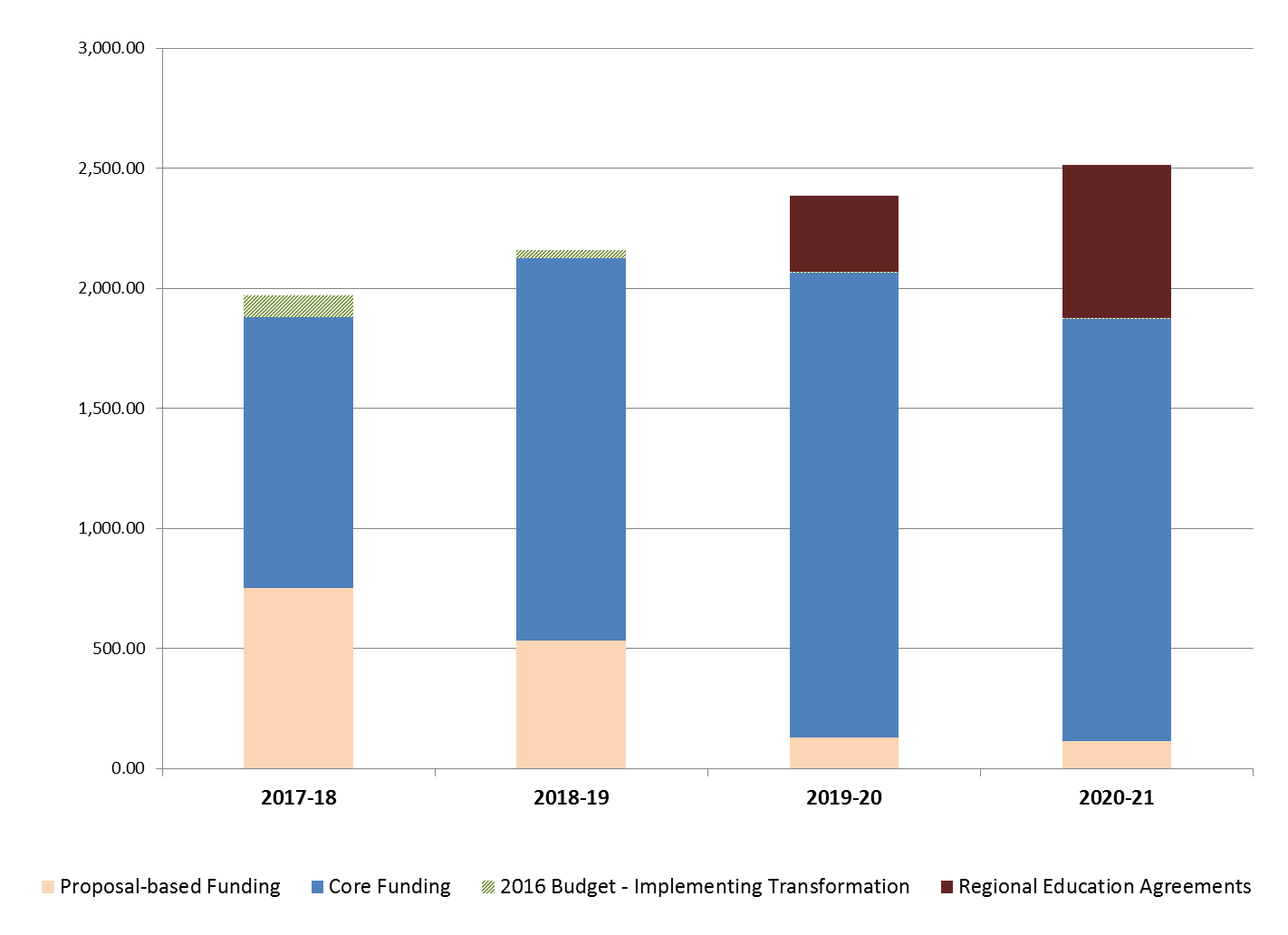 [Speaker Notes: OLD MC
Core (60%) vs Proposal (40%)
Need to unlock transformation dollars
INEQUITY across Regions]
New Education Funding Approach
NEW POLICY AUTHORITY
(Memorandum to Cabinet)
CURRENT POLICY AUTHORITY
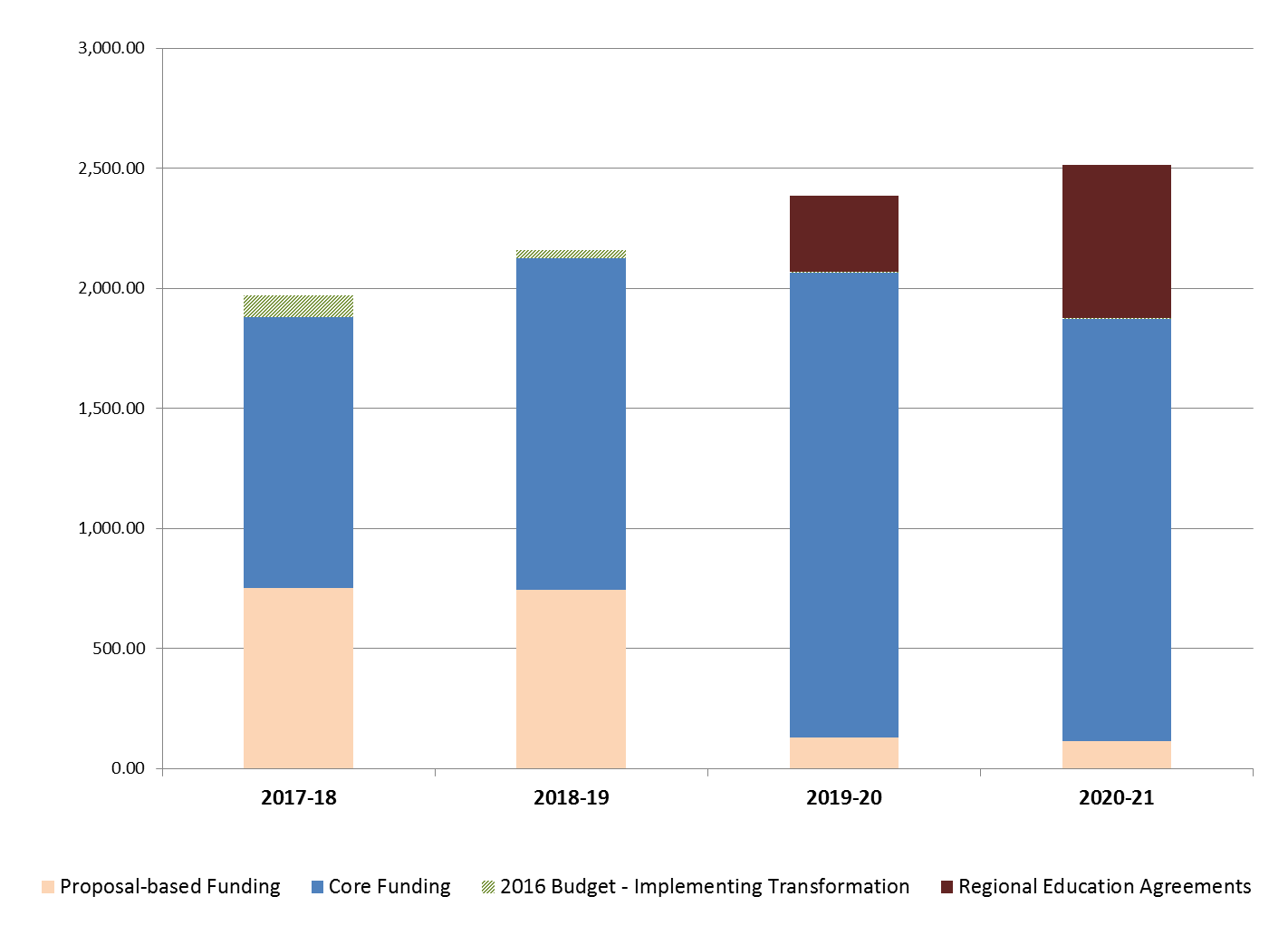 $20,270
Per student
$18,880
Per student
Implementing Transformation
(Unlocked to be available to more communities)
Increased immediate needs funding to support all communities
Proposal-based programs remain
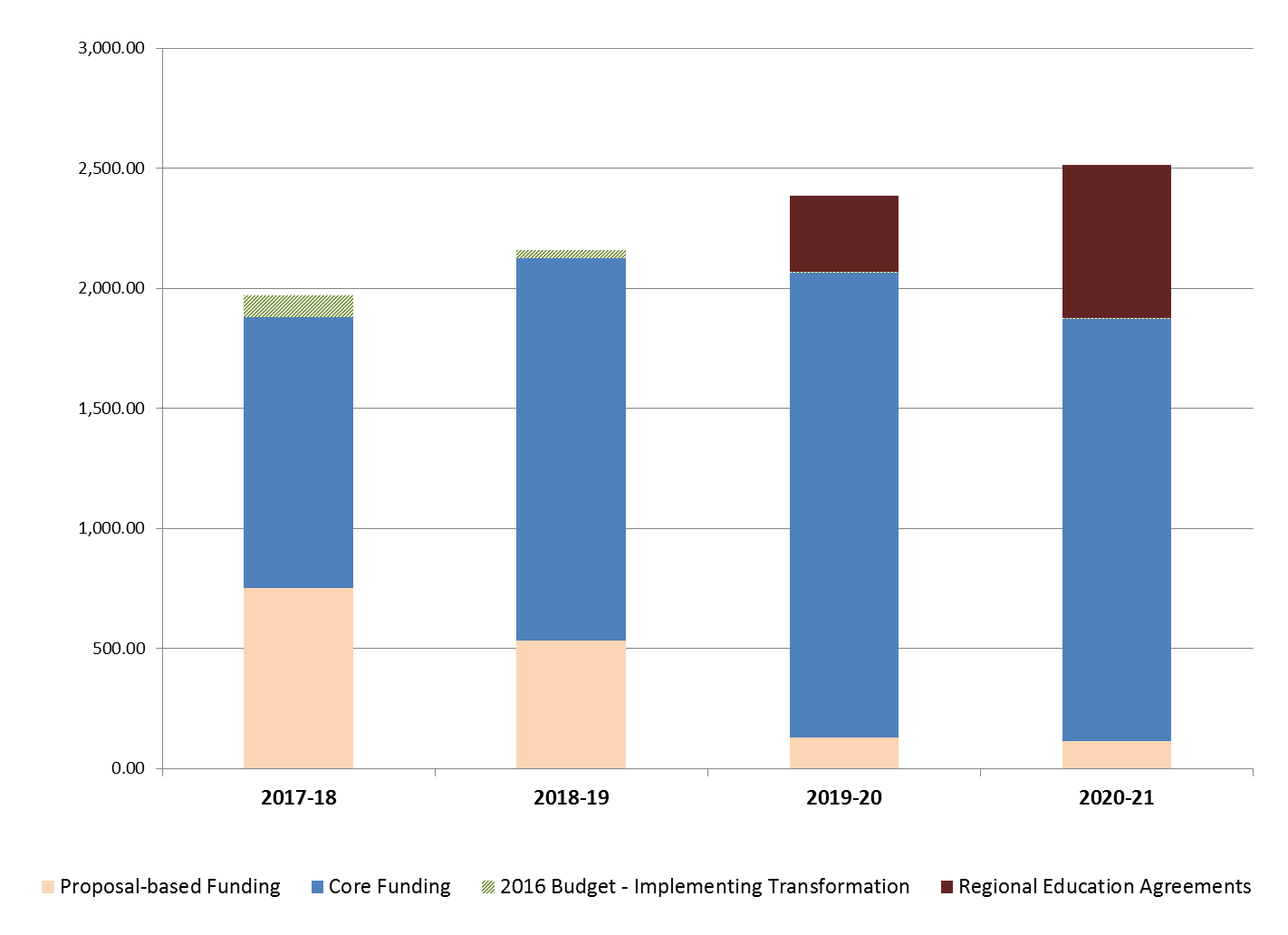 [Speaker Notes: NEW MC AUTHORITY
Unlocks transformation dollars for more communities.
Old funding approach.  Lots of proposals. 
Still Proposal-based programs
Still INEQUITY]
New Education Funding Approach
NEW POLICY AUTHORITY
(Memorandum to Cabinet)
CURRENT POLICY AUTHORITY
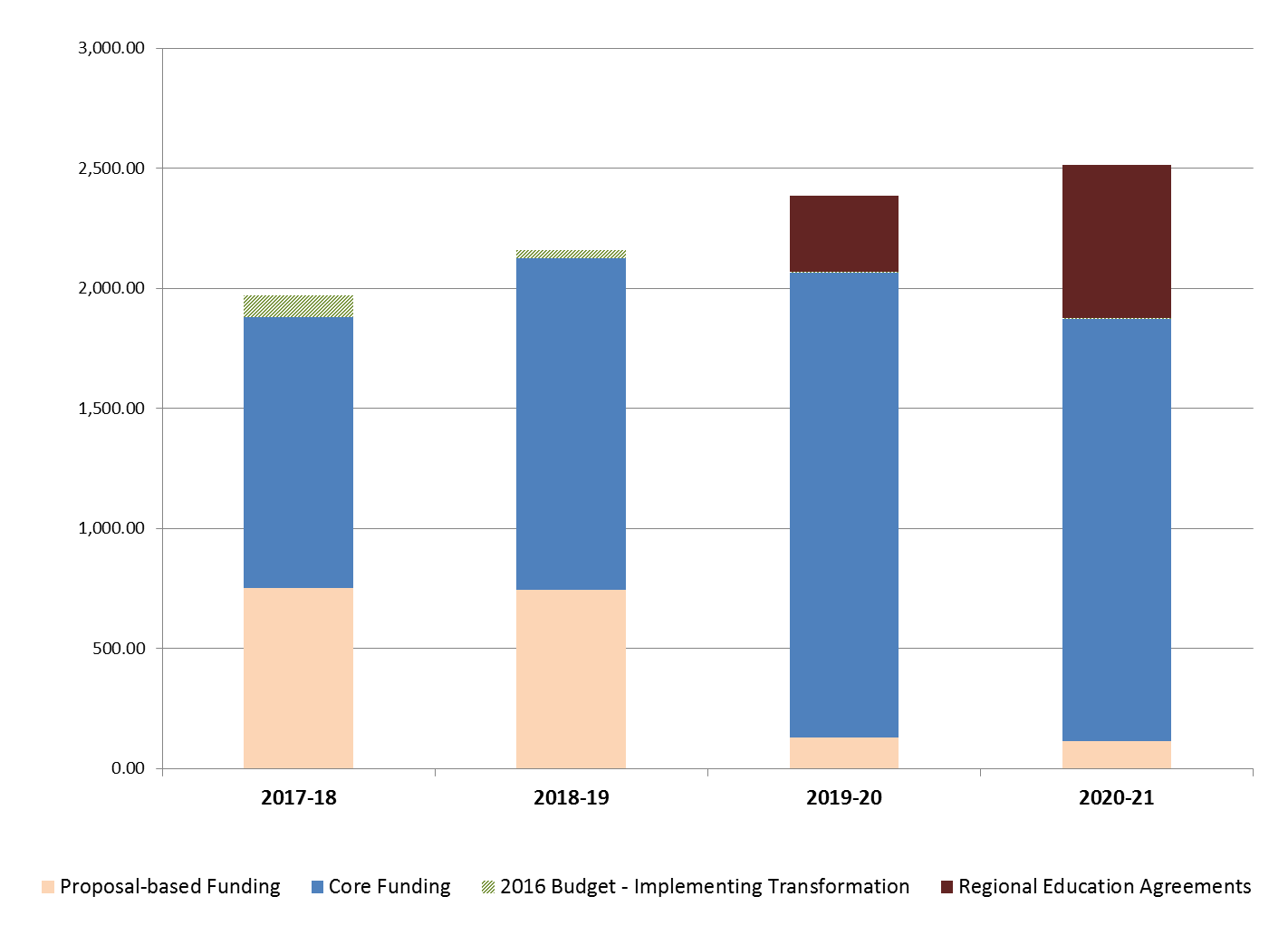 $22,460
Per student
$20,270
Per student
$18,880
Per student
Regional Education Agreements
NEW Regional Interim Funding Formulas
(using provincial funding as base PLUS adaptations for unique First Nation cost drivers)

NEW Core Funding: Language & Culture; Full-Day Kindergarten; Second-Level Services
Some proposal programs
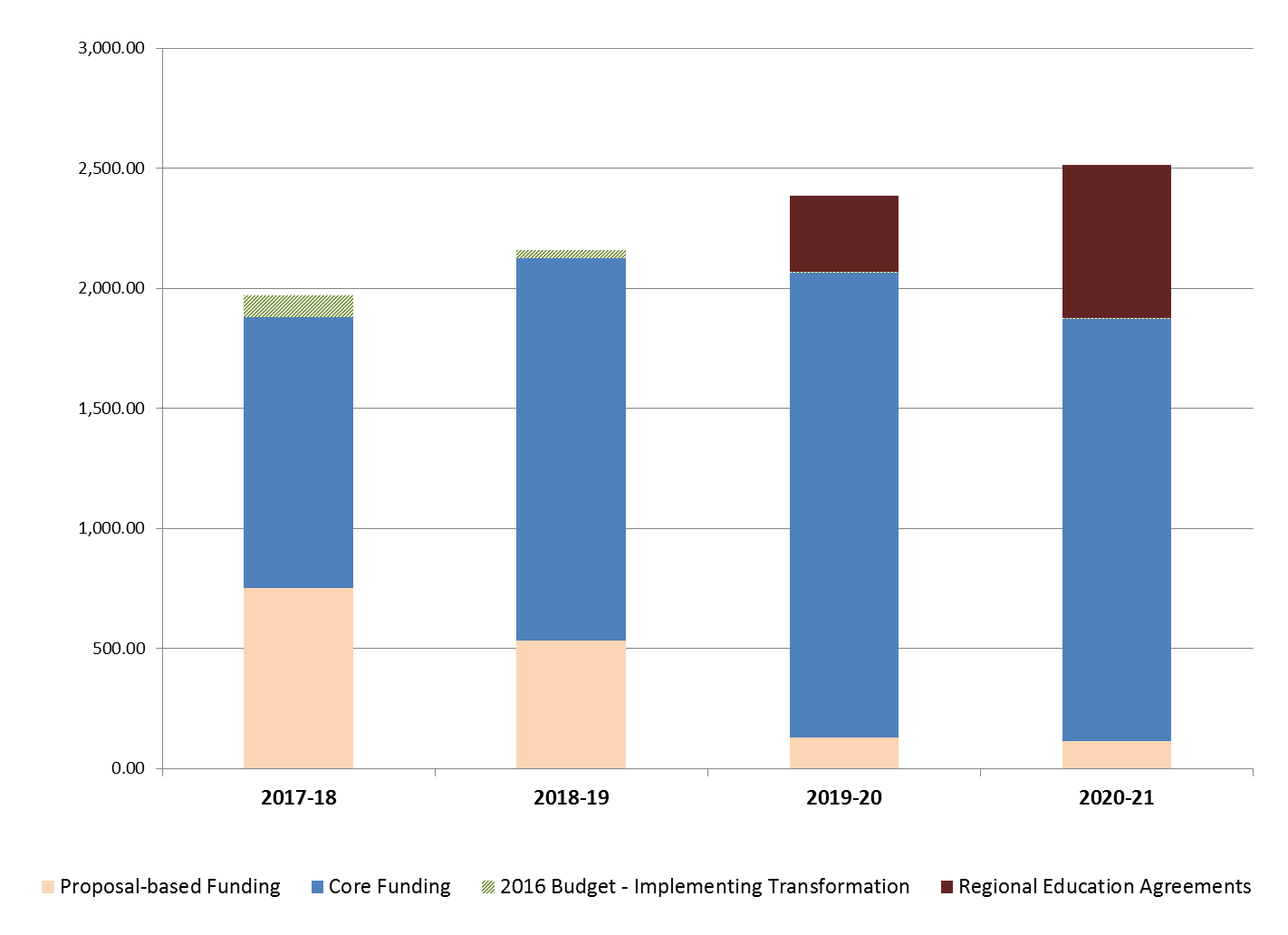 [Speaker Notes: NEW MC AUTHORITY
INTERIM Funding Formulas to make funding more equitable within and between regions
ADDED national enhancements for language and culture, kindergarten and 2nd level services

Proposal remaining (EPP; HCSEP; innovation; research)]
New Education Funding Approach
NEW POLICY AUTHORITY
(Memorandum to Cabinet)
CURRENT POLICY AUTHORITY
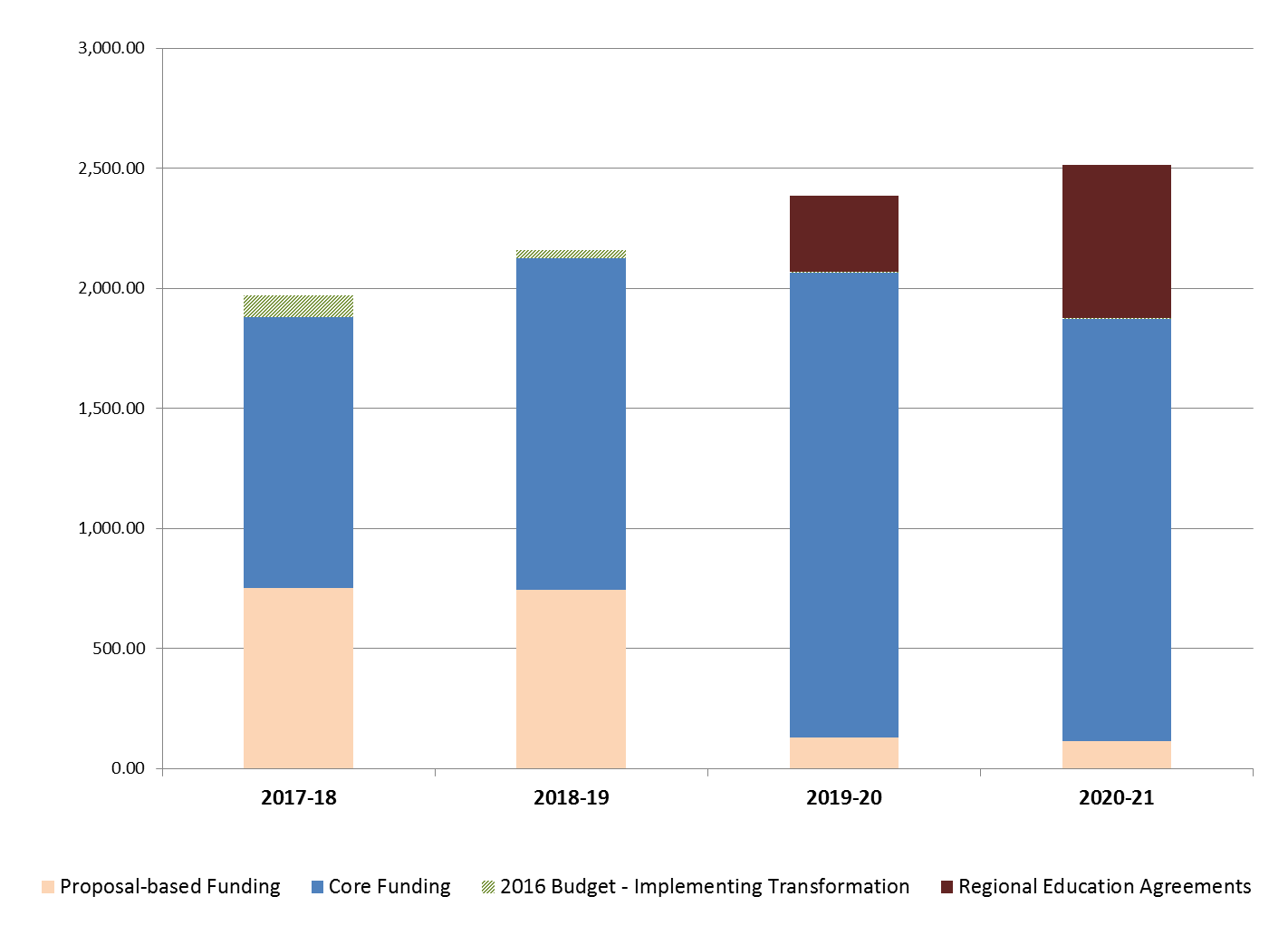 $24,000
Per student
$22,460
Per student
$20,270
Per student
Regional Education Agreements
$18,880
Per student
Until regions determine their Agreement, they are on Interim Funding Formula
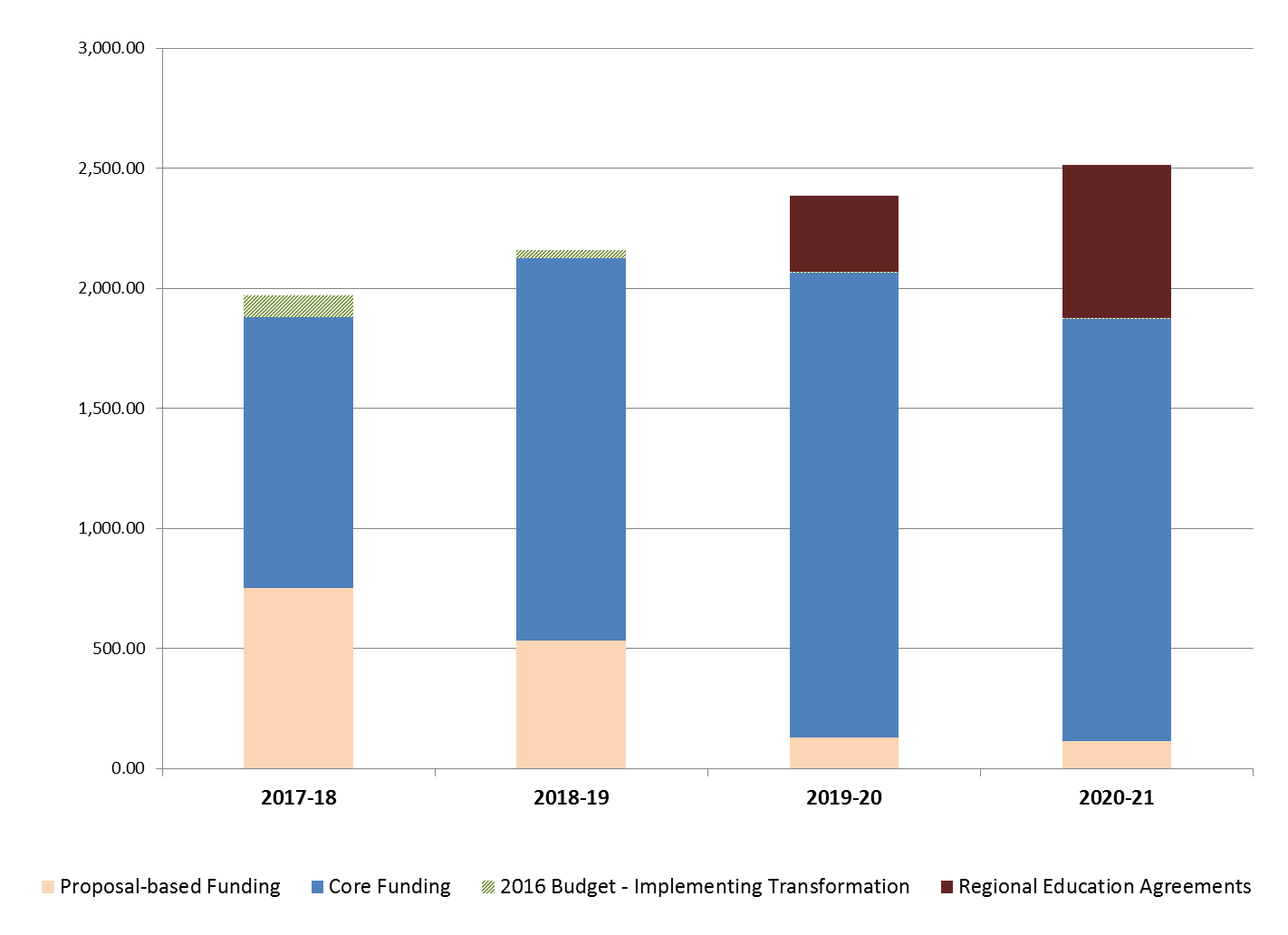 [Speaker Notes: NEW MC AUTHORITY
INTERIM Funding Formulas to make funding more equitable within and between regions
ADDED national enhancements for language and culture, kindergarten and 2nd level services

Proposal remaining (EPP; HCSEP; innovation; research)]
Next Steps
Important events in the coming weeks
November 2nd: CCOE meeting with Minister Philpott in Ottawa to discuss First Nation policy recommendations 
December 5-7: Validation of First Nations’ policy recommendations for elementary and secondary education  at Special Chiefs Assembly
TBC: Memorandum to federal Cabinet presenting policy recommendations for consideration and approval